Berufsbildungspersonal in Betrieb und Berufsschule
Das Herz der dualen Berufsausbildung
Berufsausbildung in Deutschland
Inhalt
Berufsbildungspersonal in Betrieb und Berufsschule
Einführung
Aufgaben des Personals im Berufsbildungssystem
Lernort Betrieb: das Ausbildungspersonal
Lernort Berufsschule: das Lehrpersonal
Zusammenfassung
Fazit
Weitere Informationen
[Speaker Notes: 1. >>> Paritätisch besetzte Prüfungsausschüsse, gemeinsam beschlossene Ausbildungsstandards, gemeinsame Steuerung des Systems auf allen Ebenen
 
2. >>> Zu rund 70 % im Betrieb
 
3. >>> Berufsausbildungs-Standards, durch die Kammer ausgestelltes Zeugnis
 
4. >>> In und aus den Betrieben, staatliche Lehrer an den Berufsschulen
 
5. >>> Datenreports, Berufsbildungsbericht, Ausbildungsstandards (BIBB)]
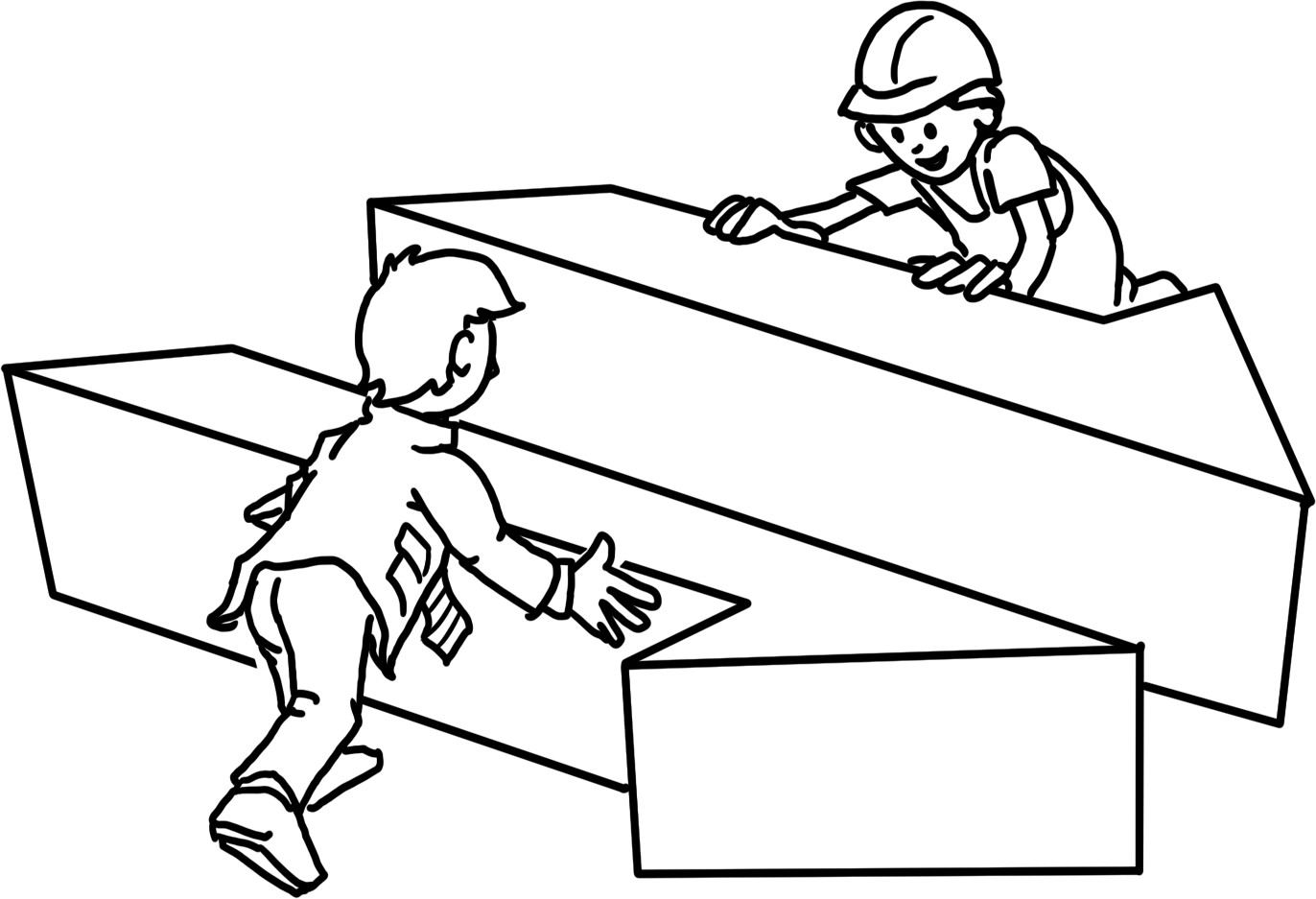 I. Einführung
Dual bedeutet „zwei Welten“
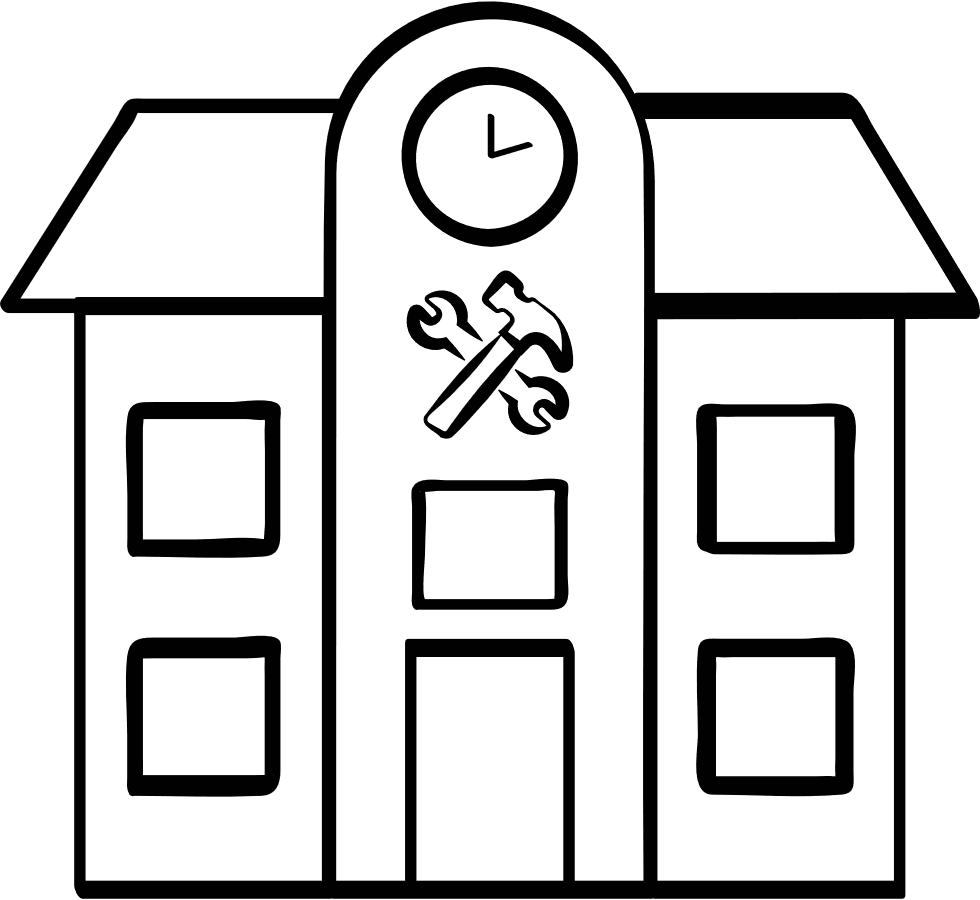 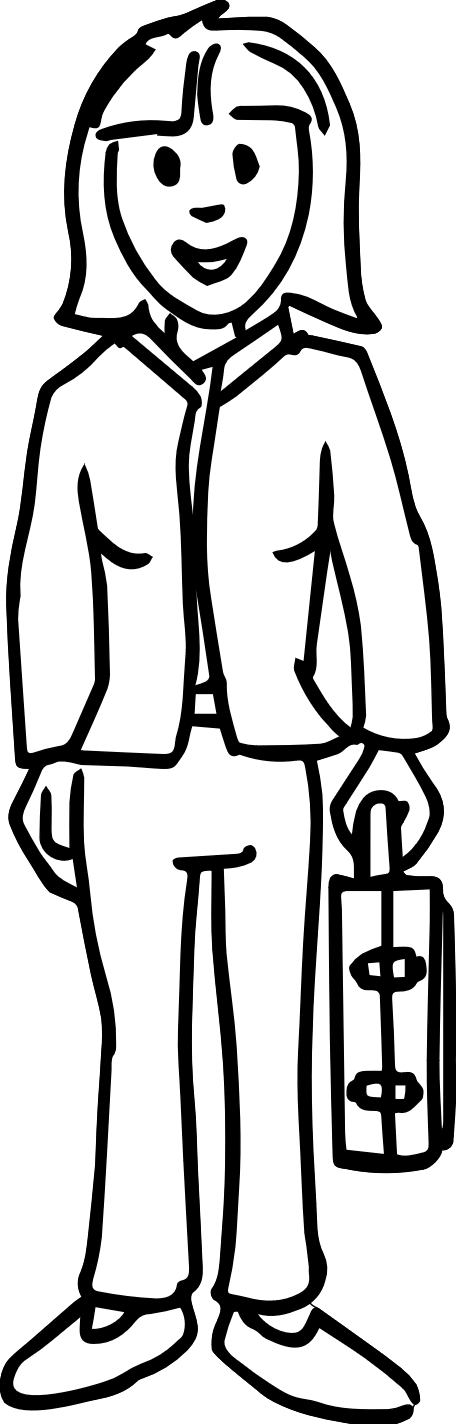 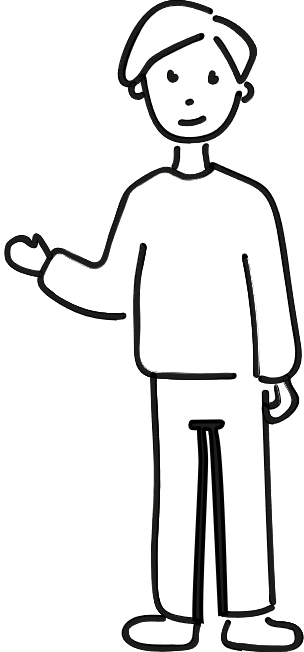 Arbeitswelt
Staatliches Bildungswesen
Azubis, Schülerinnen/Schüler
Geschäftsführung
Ausbildungsleitung
Ausbildungspersonal am Arbeitsplatz
Schulaufsicht, -leitung und Administration
Lehrpersonal in der Berufsschule
Gemeinsames Ziel: 
Qualifizierung von Auszubildenden, Schülern/Schülerinnen
II. Aufgaben des Personals im Berufsbildungssystem
Personal wirkt an allen „Schaltstellen“ der Berufsbildung:
Standards entwickeln
Berufsausbildung umsetzen
Prüfen und zertifizieren
Betriebliches Ausbildungspersonal:
Unternehmens-/ Ausbildungsleitung
Personal in der über-betrieblichen Ausbildung
Berufseinstiegsbegleitung
Qualifiziertes Ausbildungspersonal
Ausbildende Fachkraft
…
Schulisches Ausbildungspersonal:
Berufsschullehrkräfte
Schulmanagement
…
Vertreter:innen von…
Arbeitgeber:innen
Arbeitnehmer:innen
Berufsschule

Organisiert durch Kammern
Vertretungen von…
Arbeitgebenden
Arbeitnehmenden
Staat
Kammern
Gewerkschaften
II. Aufgaben des Personals im Berufsbildungssystem
Im Fokus: Berufsausbildung umsetzen
Ausbildendes Personal 
(Lernort: Betrieb)
Lehrkräfte 
(Lernort: Berufsschule)
Bundesweit ca. 630.000 registrierte Ausbildende* (Stand 2022)
meist in Nebenfunktion
Zwischen 3 (in Nebenfunktion) und 16 Azubis (bei ausschließlicher Ausbildungstätigkeit) je ausbildender Person
ca. 6 Mio. ausbildende Fachkräfte (mit/ohne Zertifikat, aber nicht bei Kammer registriert)
ca. 39.000 Vollzeitstellen (Stand: 2022)
Lehrkräfte für Fachtheorie und Allgemeinbildung
Lehrkräfte für Fachpraxis
je Lehrkraft ca. 33 Lernende (Stand: 2022)**
In dieser Präsentation: Fokus auf staatlich anerkanntes Ausbildungspersonal und Berufsschullehrkräfte
*nach BBiG, AEVO** Quelle: Datenportal BMBF
II. Aufgaben des Personals im Berufsbildungssystem
Ausbildendes Personal (Lernort: Betrieb)
Ausbildungsleitung*
Ausbilder/Ausbilderin
Ausbildende Fachkraft
Haupt- oder nebenamtlich
Zuständig für bis zu 15 Auszubildende aus einem Ausbildungsberuf
Formale Qualifikation auszubilden 
Zuständig für die Umsetzung der Ausbildung
§ 30 Berufsbildungsgesetz
Nebenamtlich
Zuständig für einen Azubi
Berufserfahren aber ohne formale Qualifikation auszubilden
Zuständig für einzelne Ausbildungsabschnitte
§ 28 Berufsbildungsgesetz Abs. 3
Oft hauptamtlich
Für alle Auszubildenden in allen Ausbildungsberufen zuständig
Formale Qualifikation auszubilden 
Zuständig für Organisation der Ausbildung
Keine Pflicht
*Aufgaben können durch Geschäftsführung, Personalleitung oder Ausbilder übernommen werden
II. Aufgaben des Personals im Berufsbildungssystem
Verteilung der Kernaufgaben
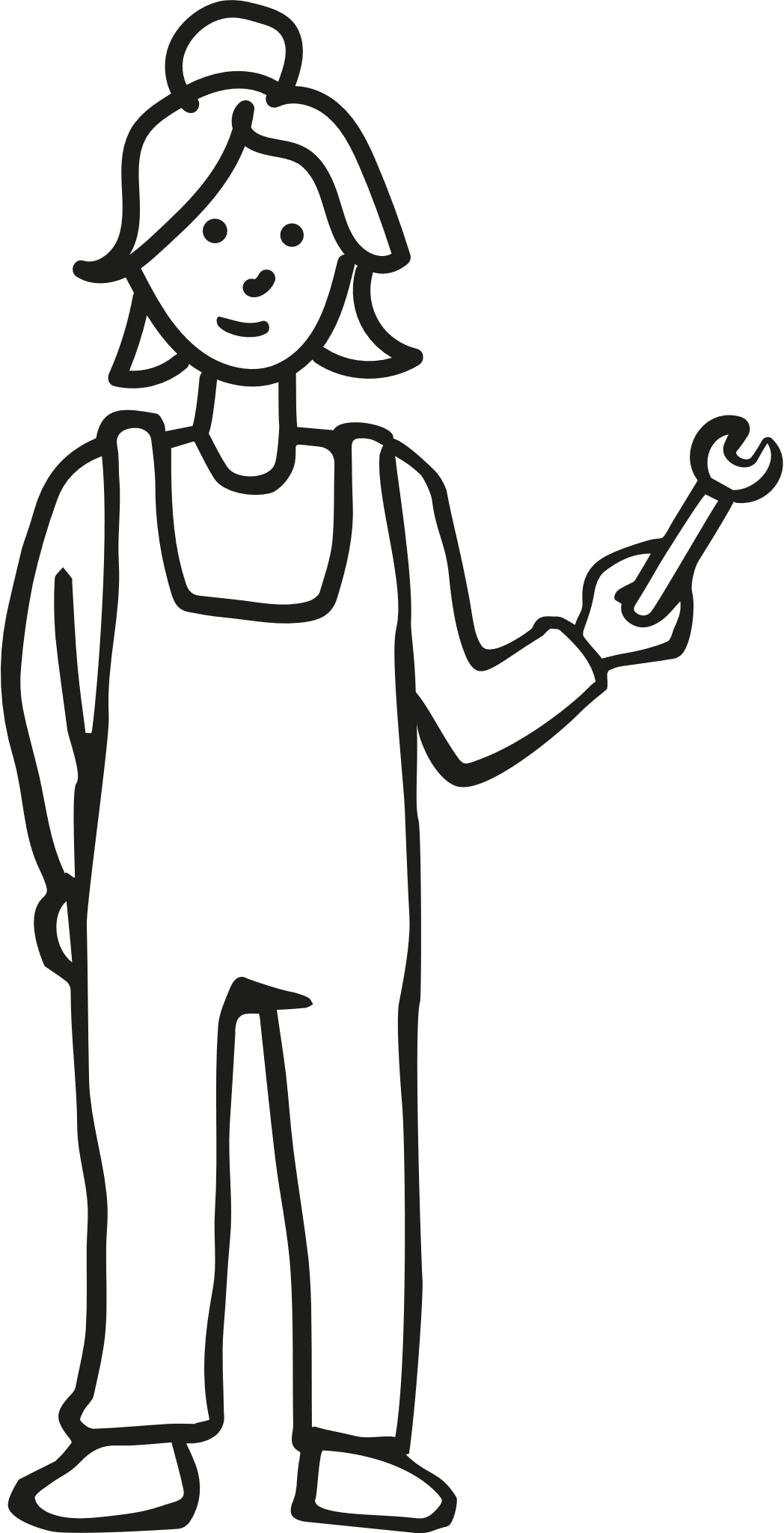 Erstellt betrieblichen Ausbildungsplan auf Grundlage von Ausbildungsstandards bzw. der Ausbildungsordnung
Organisiert den Ausbildungsprozess
Unterstützt bei der Prüfungs-vorbereitung und bindet die Fachabteilung und weitere Mitarbeitende ein
Vermittelt umfangreich berufliche Fähigkeiten sowie berufliches Wissen und personale Kompetenz (Verhaltensweisen, Teamfähigkeit, Eigenständigkeit etc.)
Ausbildendes Personal 
(Lernort: Betrieb)
Koordinierung mit Berufsschule und Kammer
Integriert Auszubildende in den Betrieb und begleitet sie für mögliche Übernahme (Rekrutierung)
II. Aufgaben des Personals im Berufsbildungssystem
Verteilung der Kernaufgaben
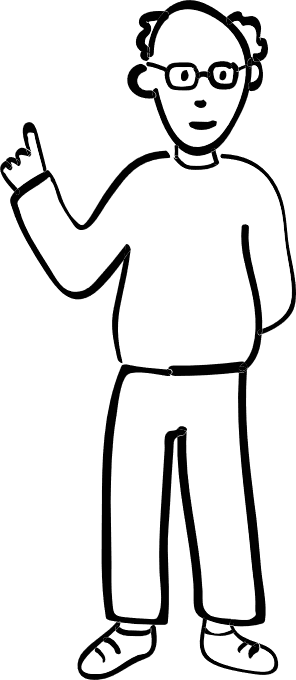 Organisiert Unterricht auf Grund-lage des Rahmenlehrplans
Vermittelt Allgemeinwissen
Vermittelt umfangreich Fach-theorie und Grundlagen der Fachpraxis
Vermittelt personale Kompetenz
Lehrkräfte Fachtheorie und Allgemeinbildung
Unterschiedliche Aufgaben des Personals an den Lernorten ergänzen sich im Rahmen der Lernortkoordination im dualen Berufsbildungssystem
III. Lernort Betrieb: das Ausbildungspersonal
Im Überblick
Betriebliches Ausbildungspersonal sind vorrangig Fachkräfte, die ausbilden (meist als Nebenfunktion)
Ausbildungspersonal kombiniert berufliche Fachlichkeit mit pädagogischer Qualifikation
Ausbildungsaufgaben richten sich stark nach Anforderungen des Betriebs
Qualifikation wird meist berufs-begleitend erworben (Fortbildung: Dauer mehrere Wochen)
Aufgaben gehen in der Regel weit über reine Ausbildungstätigkeit und Anleitung in der Arbeit hinaus
Betriebliches Interesse an Ausbildungspersonal entscheidend
III. Lernort Betrieb: das Ausbildungspersonal
Ausbilderin/Ausbilder werden – ein möglicher Weg
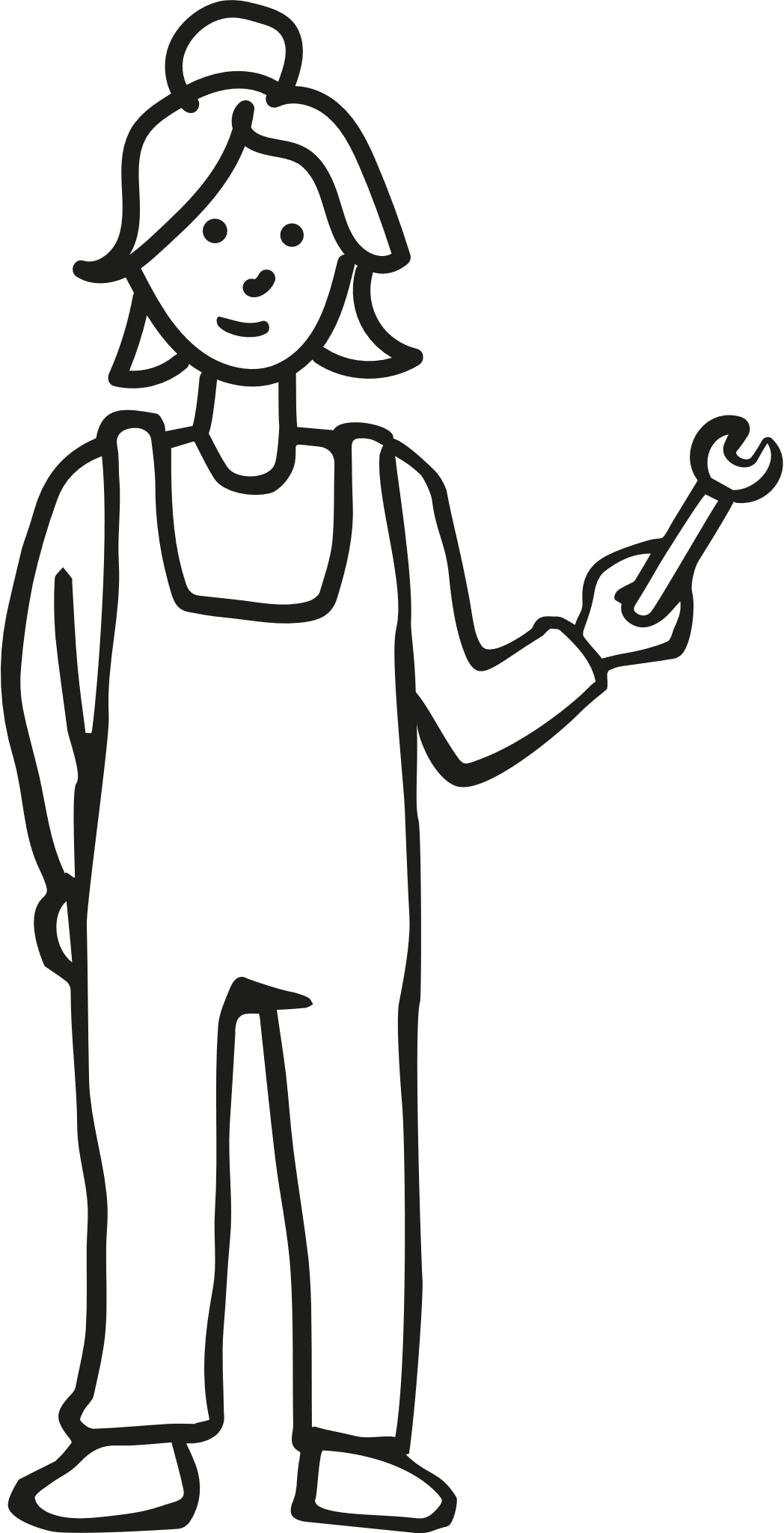 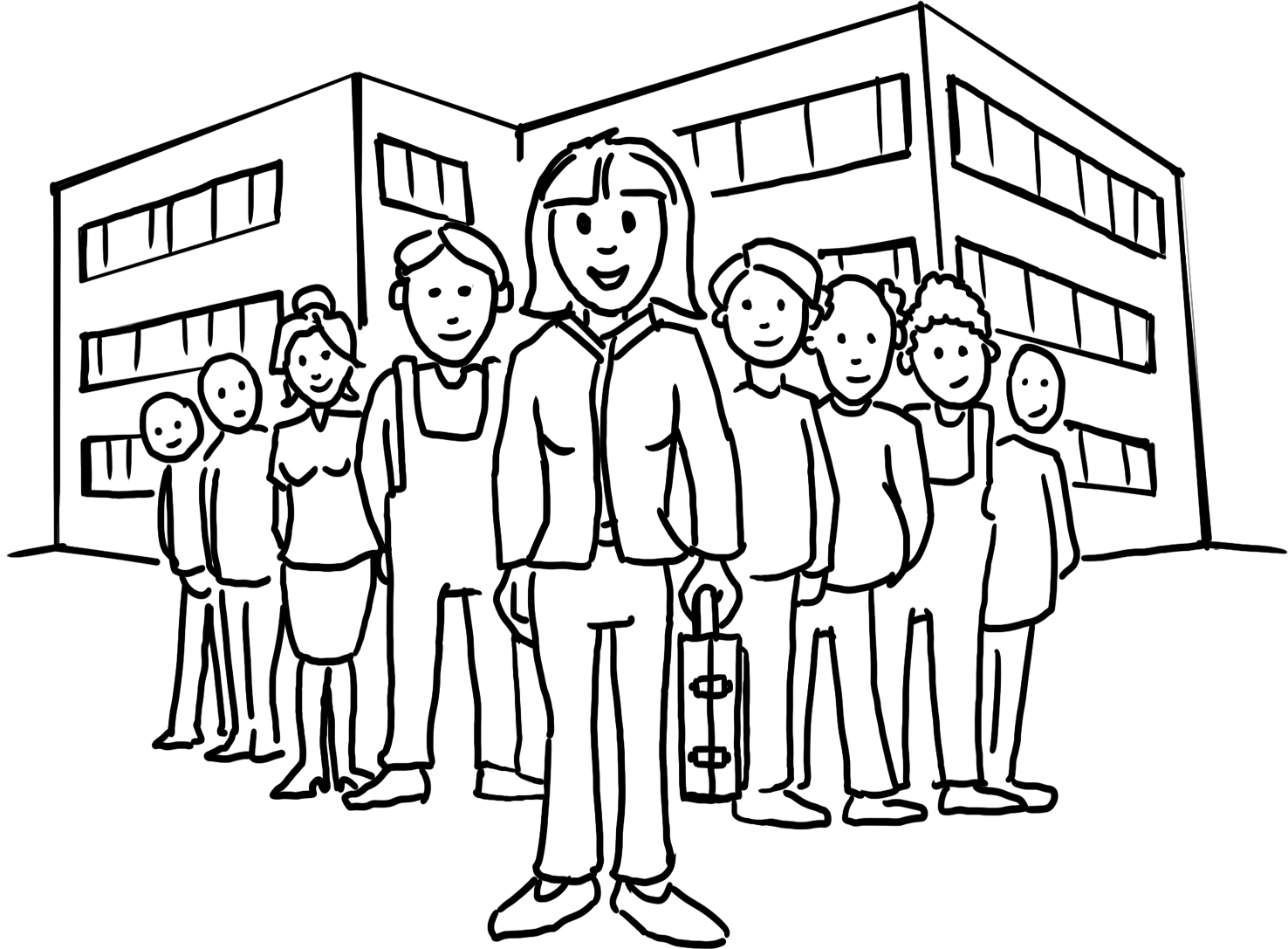 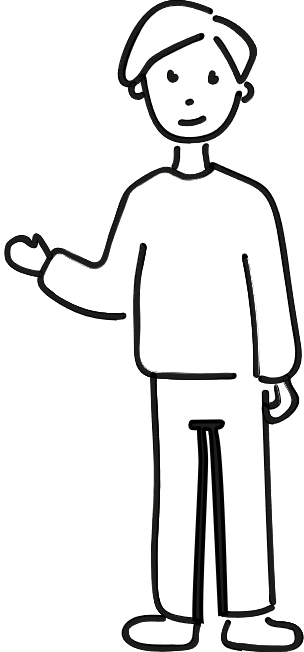 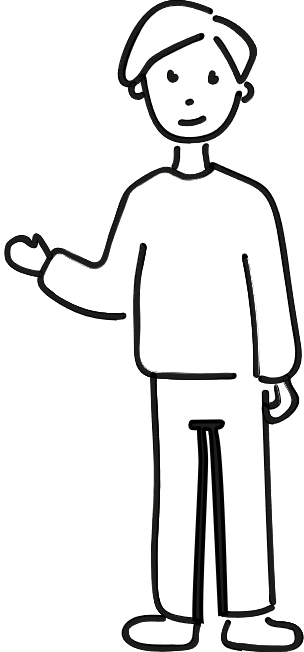 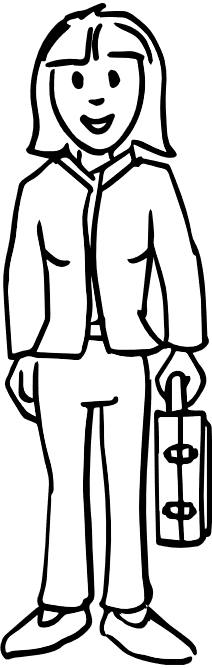 Duale Berufsausbildung
Arbeit im Betrieb
Ausbildungstätigkeit (ggf. weitere Fortbildungen)
Führungsaufgaben
Fortbildung und Prüfung
Den erlernten Beruf als Fachkraft ausüben und dabei (informell) Wissen an junge Auszubildende weitergeben
Neue berufliche Perspektiven entwickeln
Im Auftrag des Betriebs offiziell ausbilden 
(teils auch nebenberuflich)
Einen Beruf erlernen
III. Lernort Betrieb – das Ausbildungspersonal
Ein Beispiel: KFZ-Mechatronikerin
„
Ich plane und entwickle die Ausbildung selbstständig auf Grundlage des berufsspezifischen Standards.
„
Ich arbeite als Kfz-Mechatronikerin in einem Automobilbetrieb und bringe jungen Menschen meinen Beruf bei.
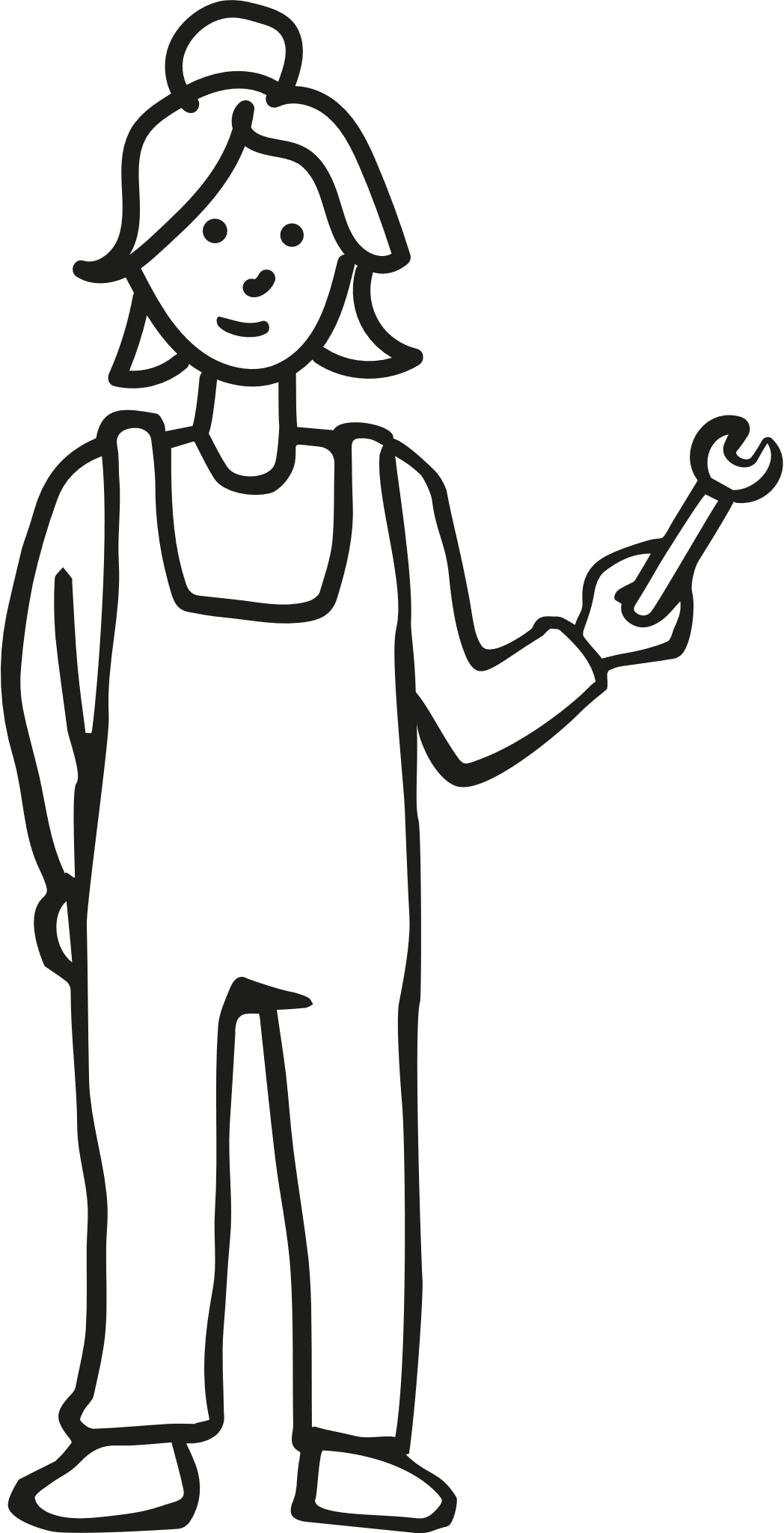 „
Ich lasse erfahrene Azubis immer eigenständiger Autos reparieren und unterstütze sie dabei.
„
Der Azubi lernt von mir, wie der Betrieb funktioniert. Er wird von mir ins Team integriert.
„
Ich bin im Austausch mit meinen Vorgesetzten, den Eltern, der Kammer, der Berufsschule und 
der Arbeitsagentur.
„
Ich erkläre den Azubis z. B. wie ein Auto funktioniert und zeige, 
wie man repariert.
III. Lernort Betrieb – das Ausbildungspersonal
Vorteile des Ausbildungspersonals für Unternehmen
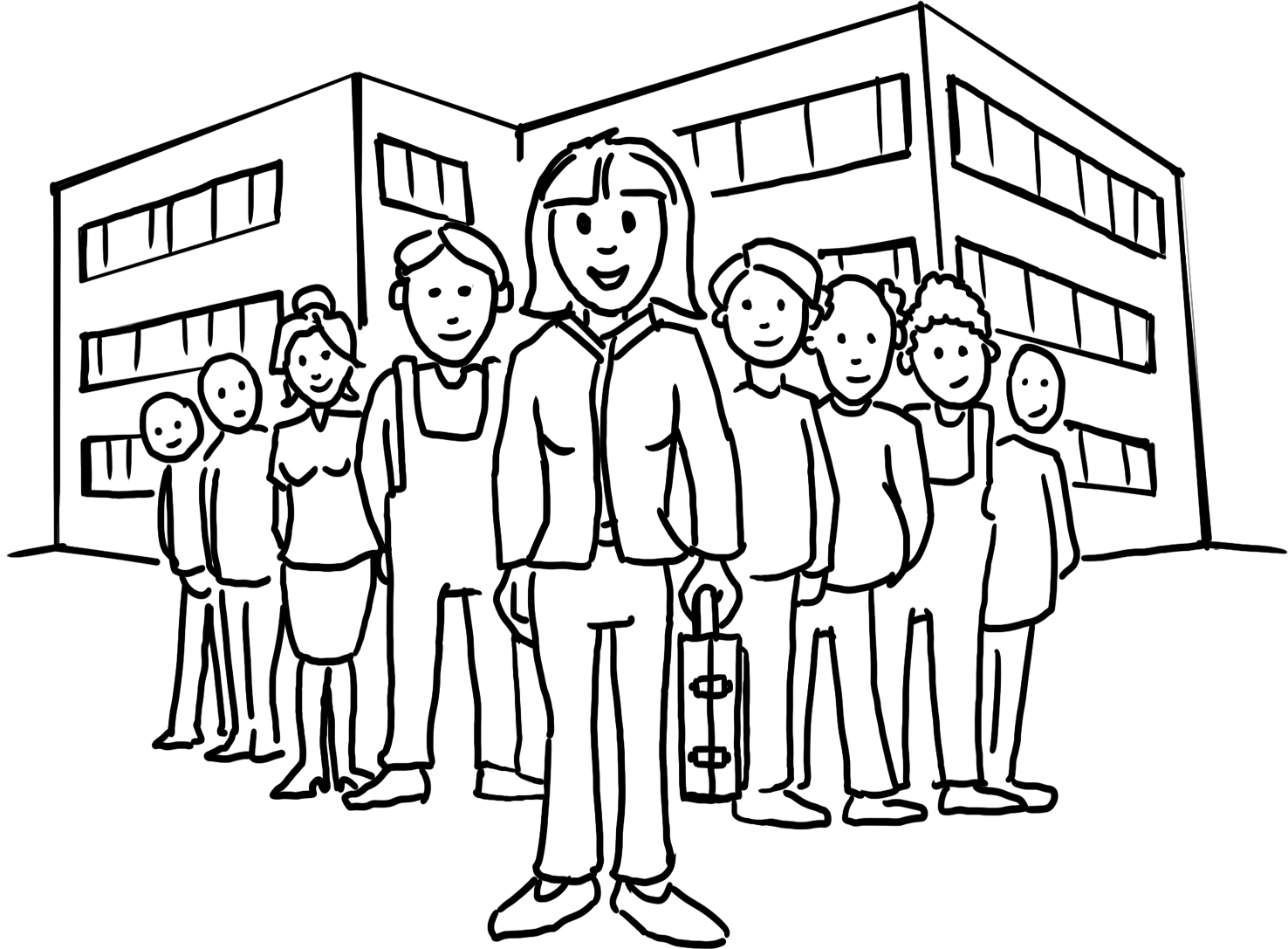 Kompetente Mitarbeitende/Fachkräfte sichern – ein Kernfaktor für Erfolg
Attraktive Arbeitgeber durch Weiterqualifizierung ihres staatlich anerkannten Ausbildungspersonals
Anerkannter Ausbildungs-betrieb als Qualitätsmerkmal
Ein Kriterium: staatlich anerkanntes Ausbildungs-personal (BBiG)
Durch Ausbildung im dualen System haben die Mitarbeitenden Chancen, sich beruflich weiter zu entwickeln.
Weitergabe und Sicherung von Fachwissen: Ausgebildete Fachkräfte können andere Mitarbeitende aus- und fortbilden
III. Lernort Betrieb – das Ausbildungspersonal
Vorteile für alle Beteiligten im Überblick
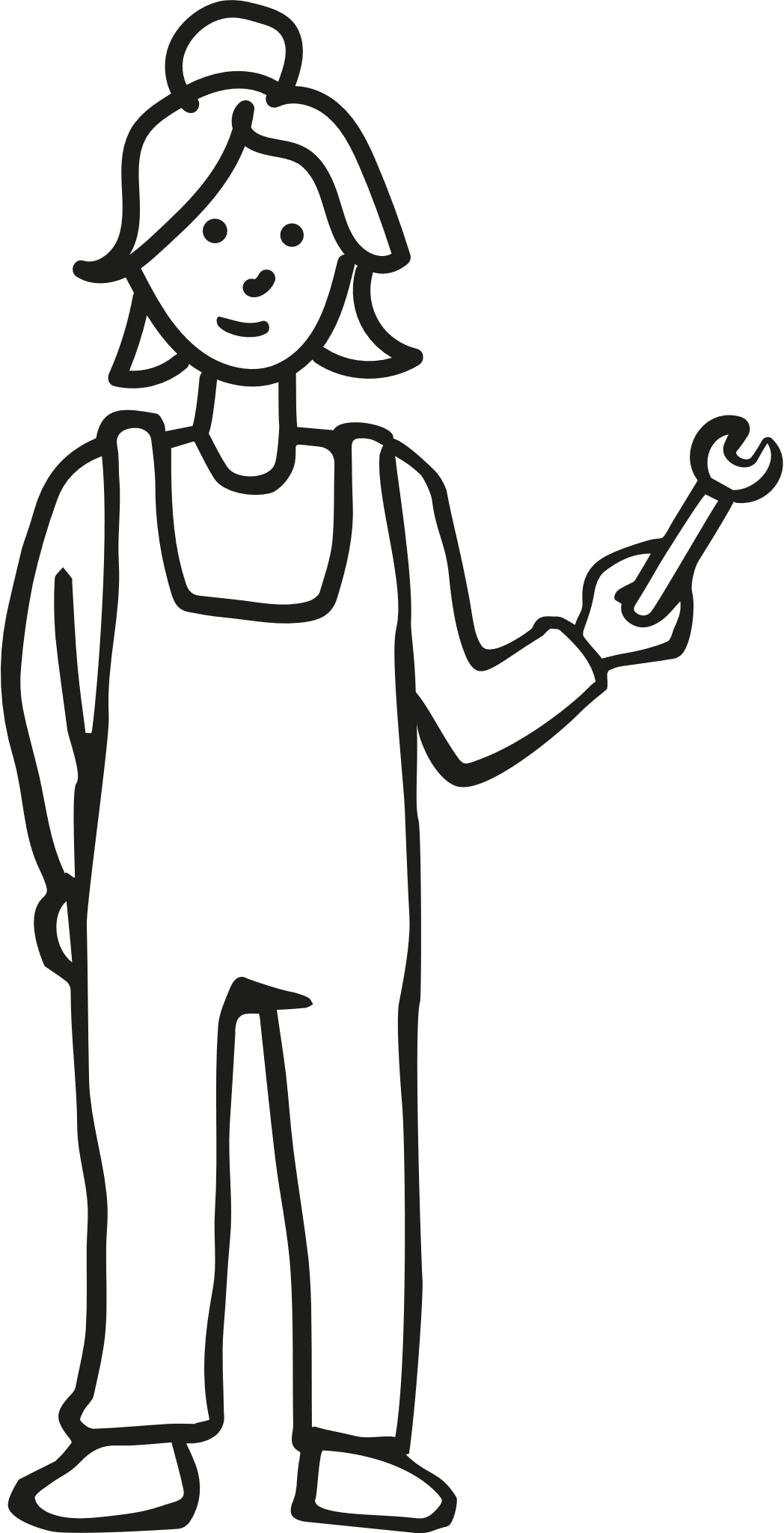 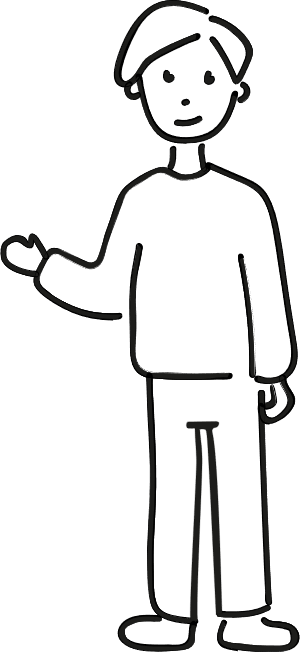 Auszubildende erhalten eine fundierte betriebliche Ausbildung und lernen die Arbeitswelt kennen.
Fachkräfte/Ausbildungspersonal haben bessere berufliche Aufstiegschancen und Zugang zu Fortbildungsmöglichkeiten (z. B. Meister, Hochschulbildung).
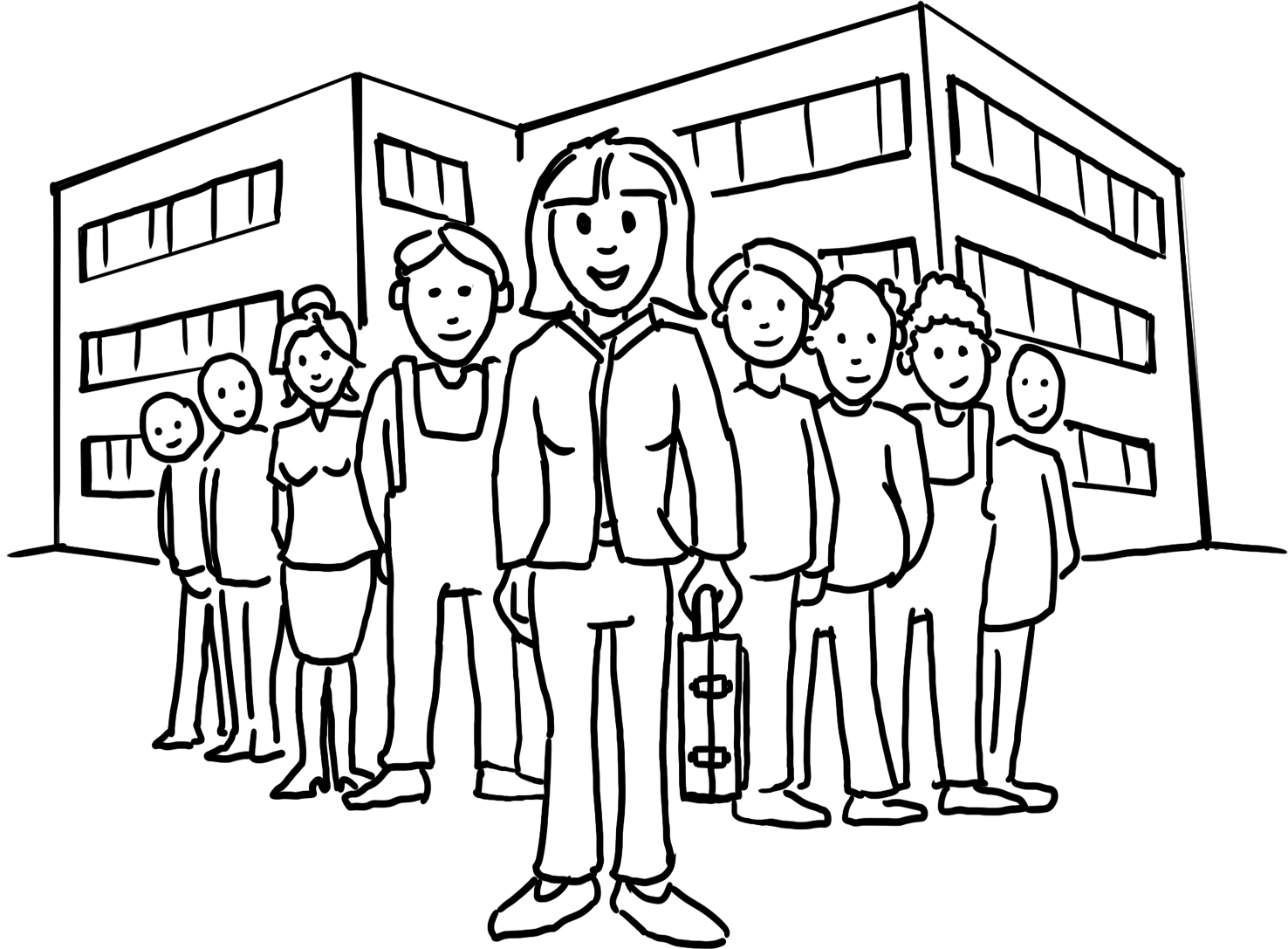 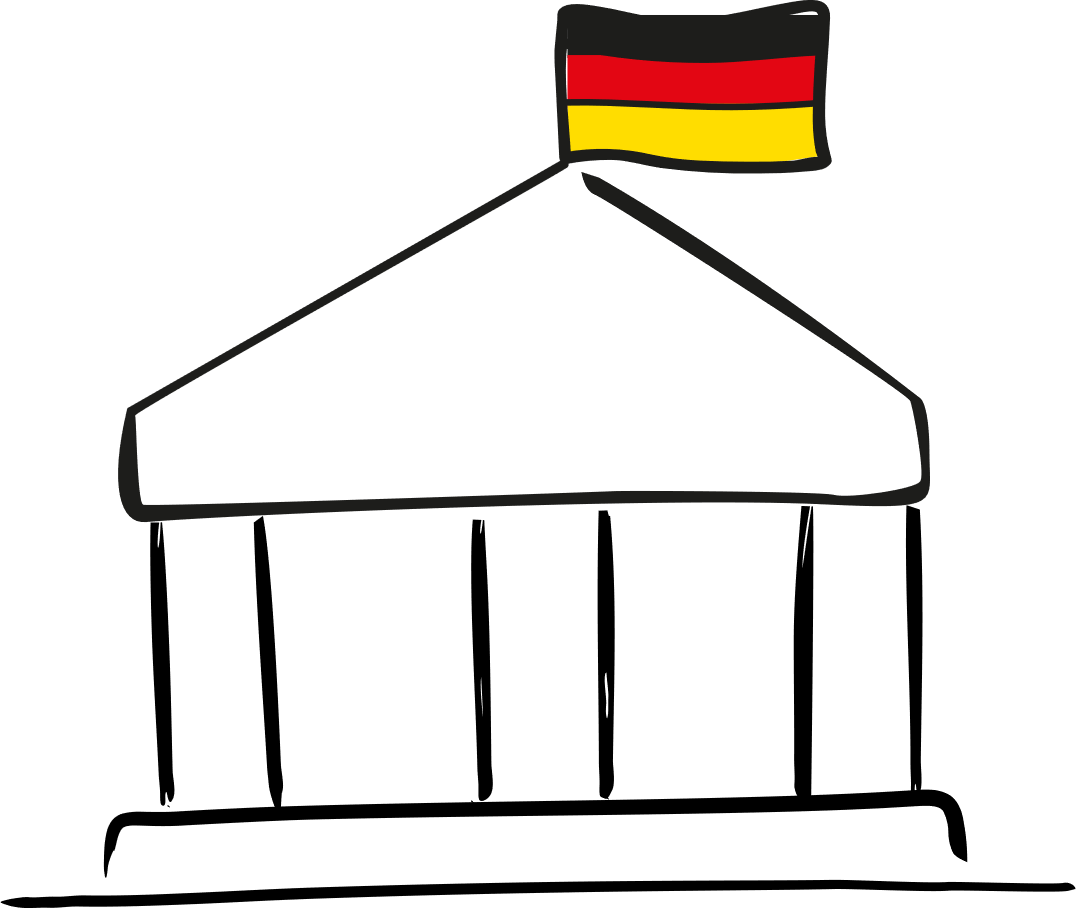 Betriebe gewinnen und sichern passende Fachkräfte und sind dank ständigem Austausch  besonders innovativ.
Für den Staat werden die Qualität der Fachkräftequalifizierung und die Bildungsrendite gesichert.
IV. Lernort Berufsschule – das Lehrpersonal
Im Überblick
Lehrkräfte vermitteln Fachtheorie, Grundlagen der Fachpraxis und Allgemeinbildung
Aneignung von Theorie und Praxis, einer beruflichen und eine allgemeinbildenden Fachrichtung sind Voraussetzung für eine Qualifizierung als Lehrkraft
Aufgaben gehen über reine Lehrtätigkeit hinaus
In der Regel Masterabschluss notwendig*
Umsetzung bildungspolitischer Ziele
Staat investiert umfangreich in Qualifizierung
Grundlage: staatlicher Bildungsauftrag
* Die Rahmenbedingungen für eine Zulassung zur Berufsschullehrkraft, ggf. auch als Quereinsteiger, sind unterschiedlich (obliegt den jeweiligen zuständigen Behörden der Länder).
IV. Lernort Berufsschule – das Lehrpersonal
Lehrkraft an einer Berufsschule werden – ein möglicher Weg
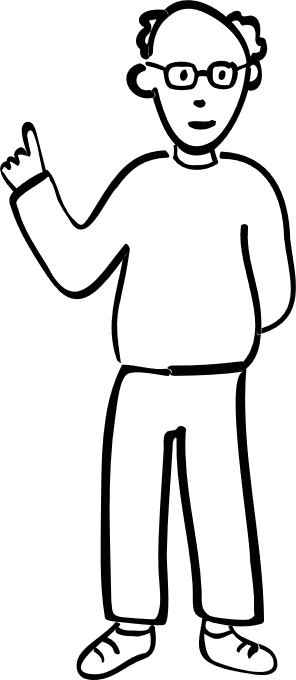 Studium: Bachelor und Master (inkl. Praxisphasen an der Berufsschule)
ca. 5 Jahre
Praxisphase (Referendariat), Fortbildung am pädagogischen Landesinstitut
1-2 Jahre
Arbeit in der Berufsschule
Nach Studienabschluss Lehrpraxis an einer Berufsschule und zugleich pädagogische Theorie erwerben.
Nach dem Abitur Berufspädagogik studieren und spezialisieren, z. B. Kfz-Technik und Geschichte.
Nach Abschluss der Prüfung: Stelle als Lehrkraft
IV. Lernort Berufsschule – das Lehrpersonal
Die Kernaufgaben – Beispiel: Kfz-Technik und Geschichte
„
Ich vermittle den Schülerinnen und Schülern auch so genannte „Soft Skills“ und bin für sie auch Ansprechpartner für soziale Belange.
„
Ich lehre an einer Berufsschule in den Fächern Kfz-Technik und Geschichte.
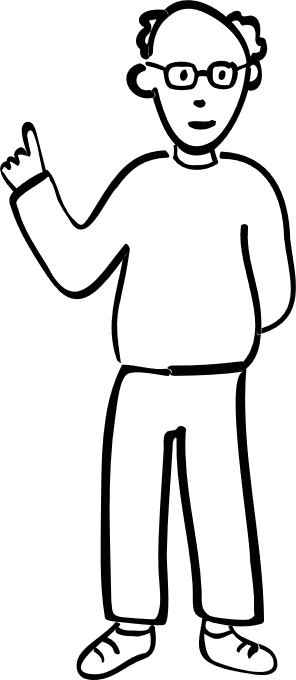 „
Im Fach Kfz-Technik bringe ich Auszubildenden relevantes Fachwissen für ihre Berufspraxis bei, z. B. wie ein Motor aufgebaut ist.
„
Ich plane und evaluiere den Unterricht selbstständig und orientiere mich dabei am staatlichen Rahmenlehrplan.
„
Bei mir lernen Auszubildende, wie man Teile fertigt, montiert und 
was sie dabei beachten müssen. So schaffe ich Praxisgrundlagen.
„
Ich bin im Austausch mit der Schul-leitung, dem Ausbildungspersonal im Betrieb, den Eltern, der Kammer und der Arbeitsagentur.
IV. Lernort Berufsschule – das Lehrpersonal
Vorteile aus staatlicher Sicht
Junge Menschen beruflich handlungsfähig machen und sie in die Gesellschaft integrieren
Berufsschule unterstützt mit Fachtheorie und Allgemein-bildung.
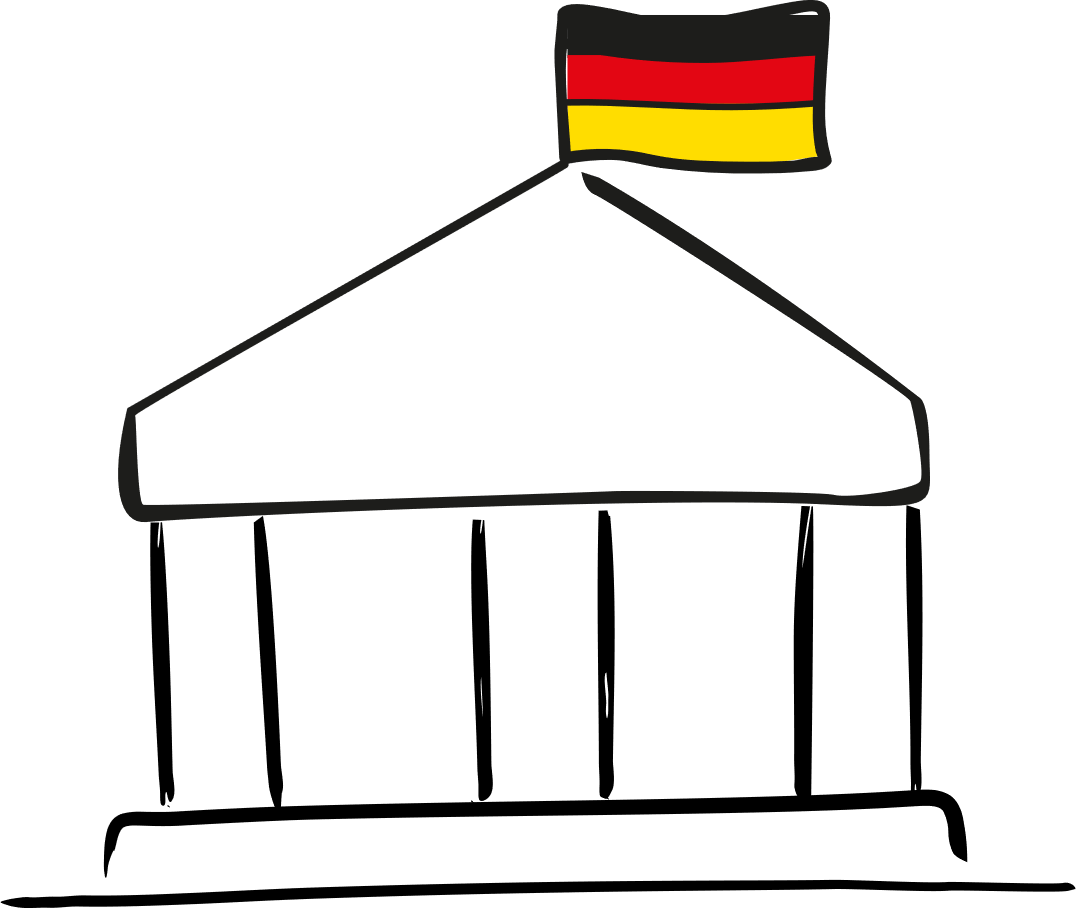 Ausgebildetes Fachpersonal im öffentlichen Dienst setzt bildungspolitische Ziele um.
Eine starke Volkswirtschaft braucht gute Fachkräfte.
Berufsbildung soll zur „Ausübung eines Berufs und zur Mitgestaltung der Arbeitswelt und Gesellschaft in sozialer, ökonomischer und ökologischer Verantwortung befähigen.“ (KMK)
IV. Lernort Berufsschule – das Lehrpersonal
Vorteile für alle Beteiligten im Überblick
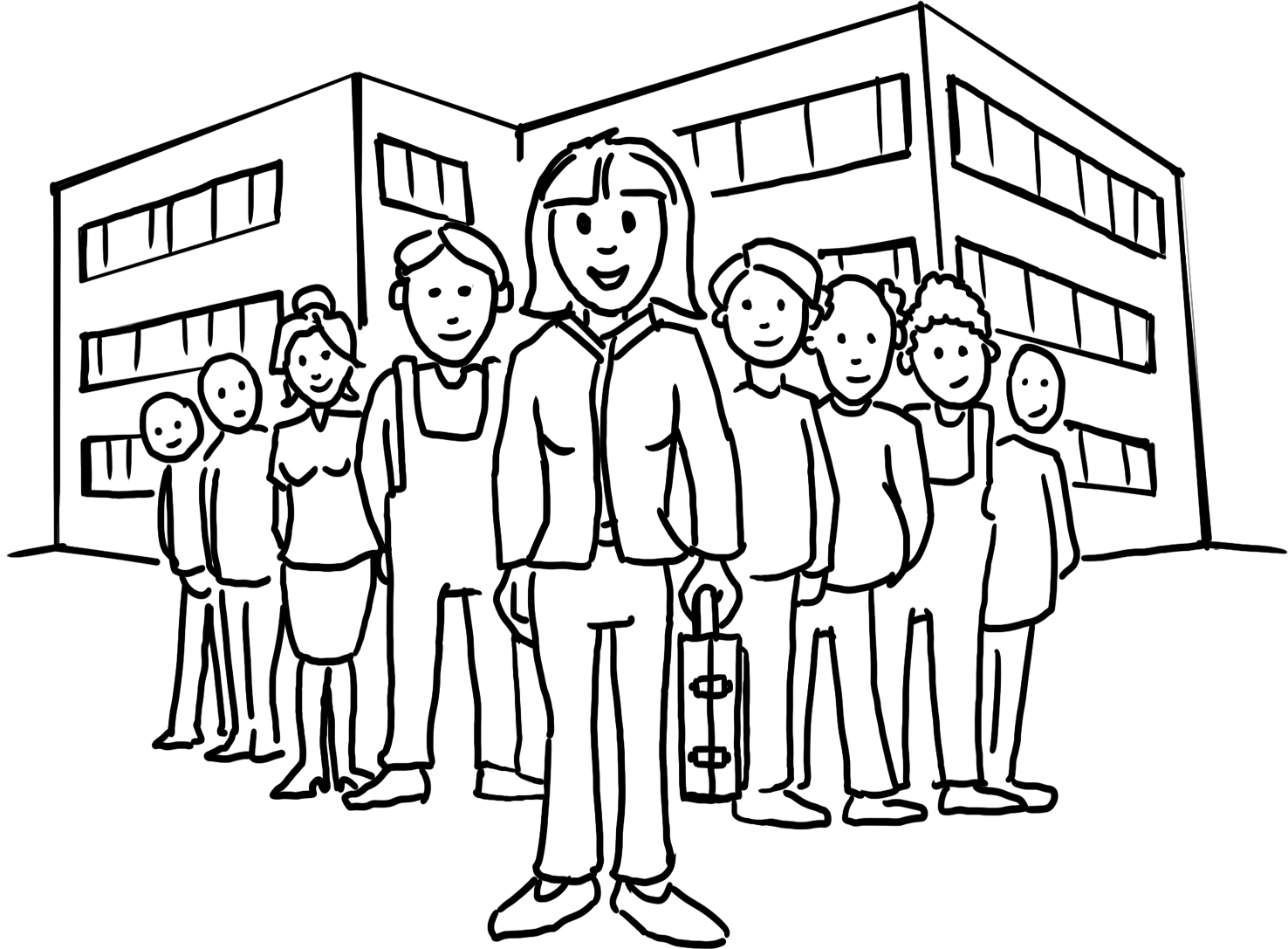 Betriebe erhalten Auszubildende, die auch über weitergehende fachtheoretische Kenntnisse und gute Allgemeinbildung verfügen.
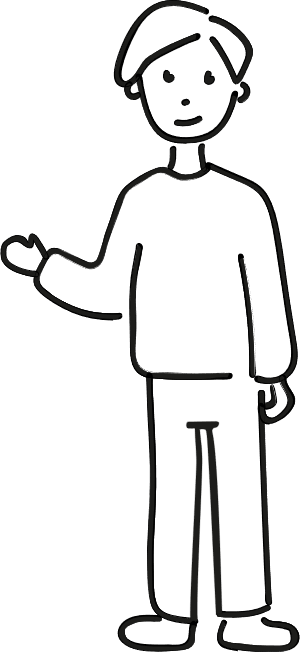 Auszubildende erwerben betriebs-übergreifend formal anerkannte berufliche Kompetenzen und Allgemeinbildung.
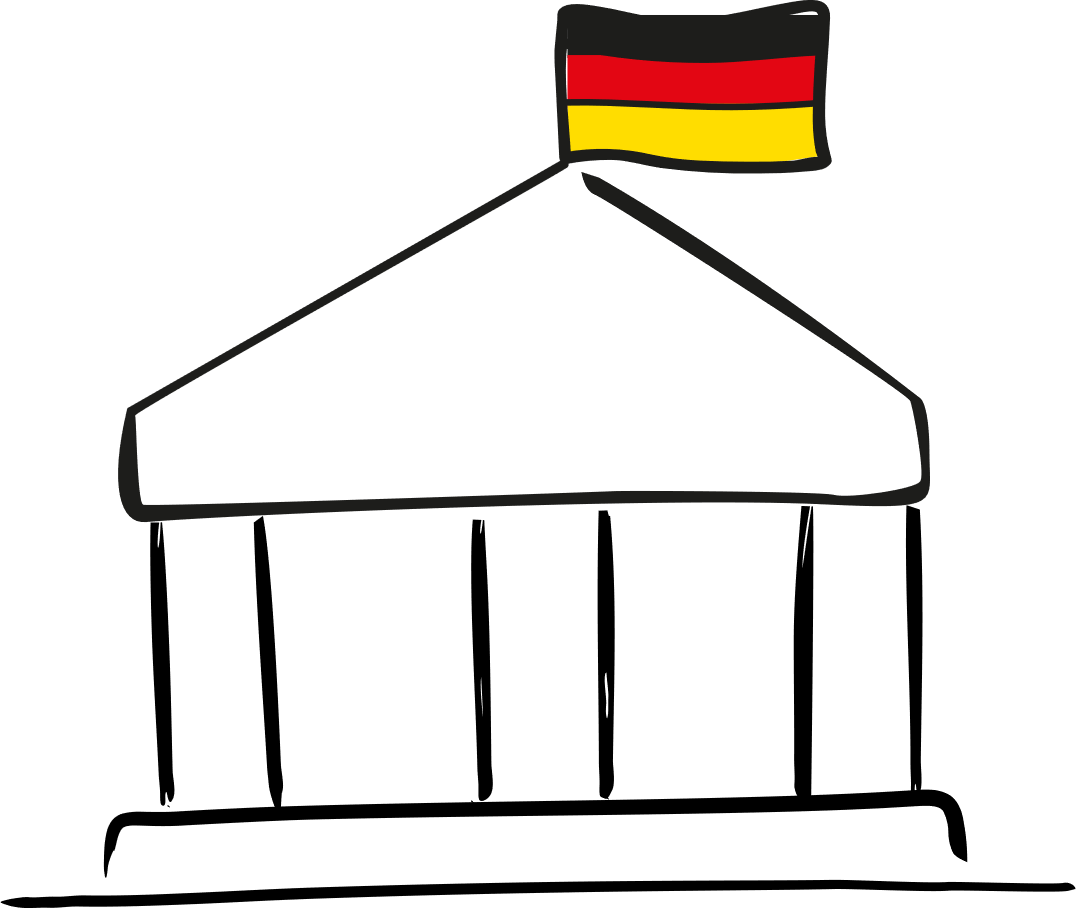 Der Staat erfüllt seinen Bildungsauftrag mit umfassend hochschulisch qualifiziertem Lehrpersonal.
V. Zusammenfassung
Leistungen von Berufsbildungspersonal im dualen Ausbildungssystem
Ausbildende und Lehrkräfte ergänzen sich in der beruflichen Ausbildung.
Vermittelt Berufstheorie und -praxis, Allgemeinbildung sowie Werte und Verhaltensweisen
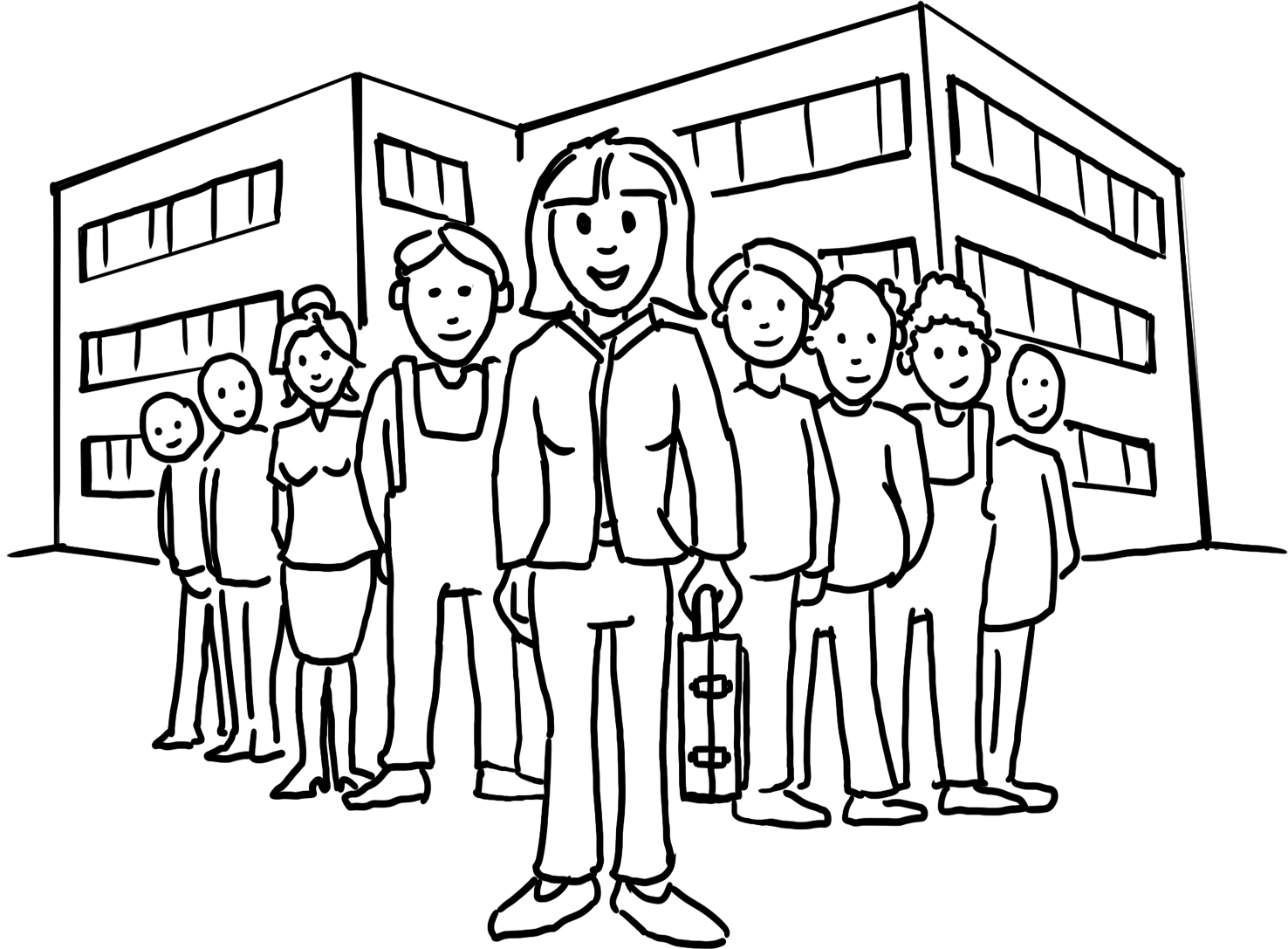 Übernimmt vielfältige Aufgaben innerhalb und jenseits der Ausbildung (Sozialisation, Betreuung, Abstimmung, Förderung, Verwaltung, Motivation etc.)
V. Zusammenfassung
Professionalisierung – Qualifikationen für Berufsbildungspersonal
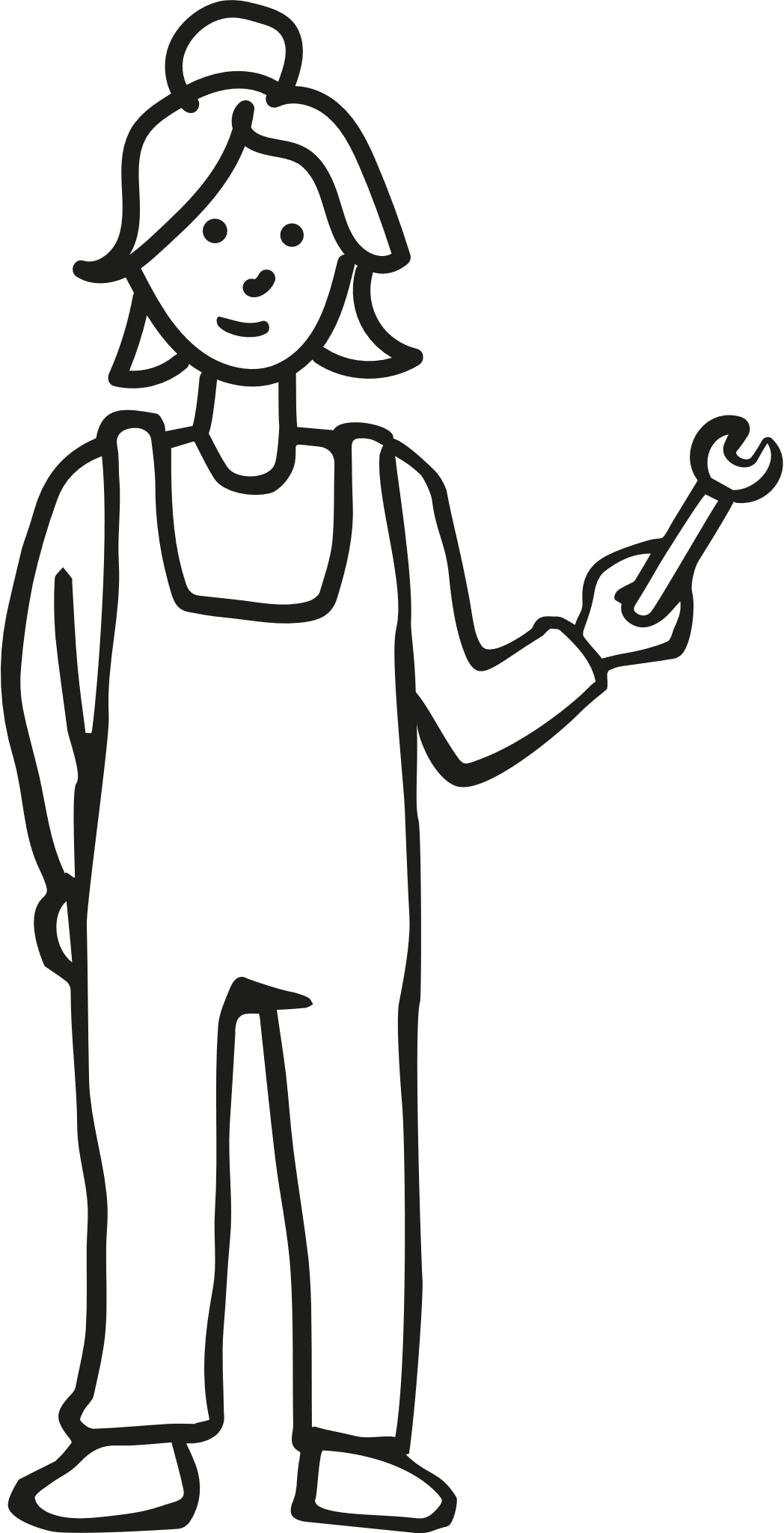 stärken das Personal bei Erfüllung berufsbildender Aufgaben
kombinieren Theorie und Praxis
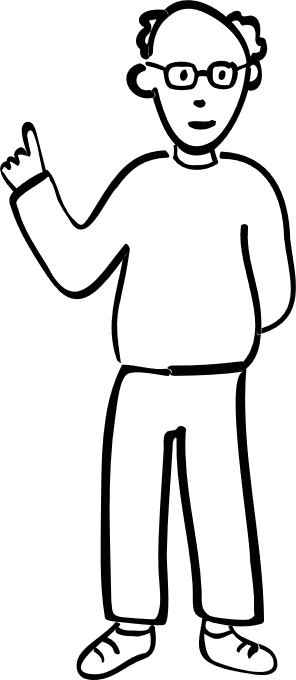 sind rechtlich verankert
helfen, die Qualität der Lehre in Betrieb und Berufsschule zu sichern
werden von Staat und Wirtschaft gefördert
stärken die gesellschaftliche Anerkennung des Berufsbildungspersonals
zielen auf berufsbildende Tätigkeit ab
V. Zusammenfassung
Förderung durch Staat und Wirtschaft: Qualifikationen, Rahmen, Ressourcen
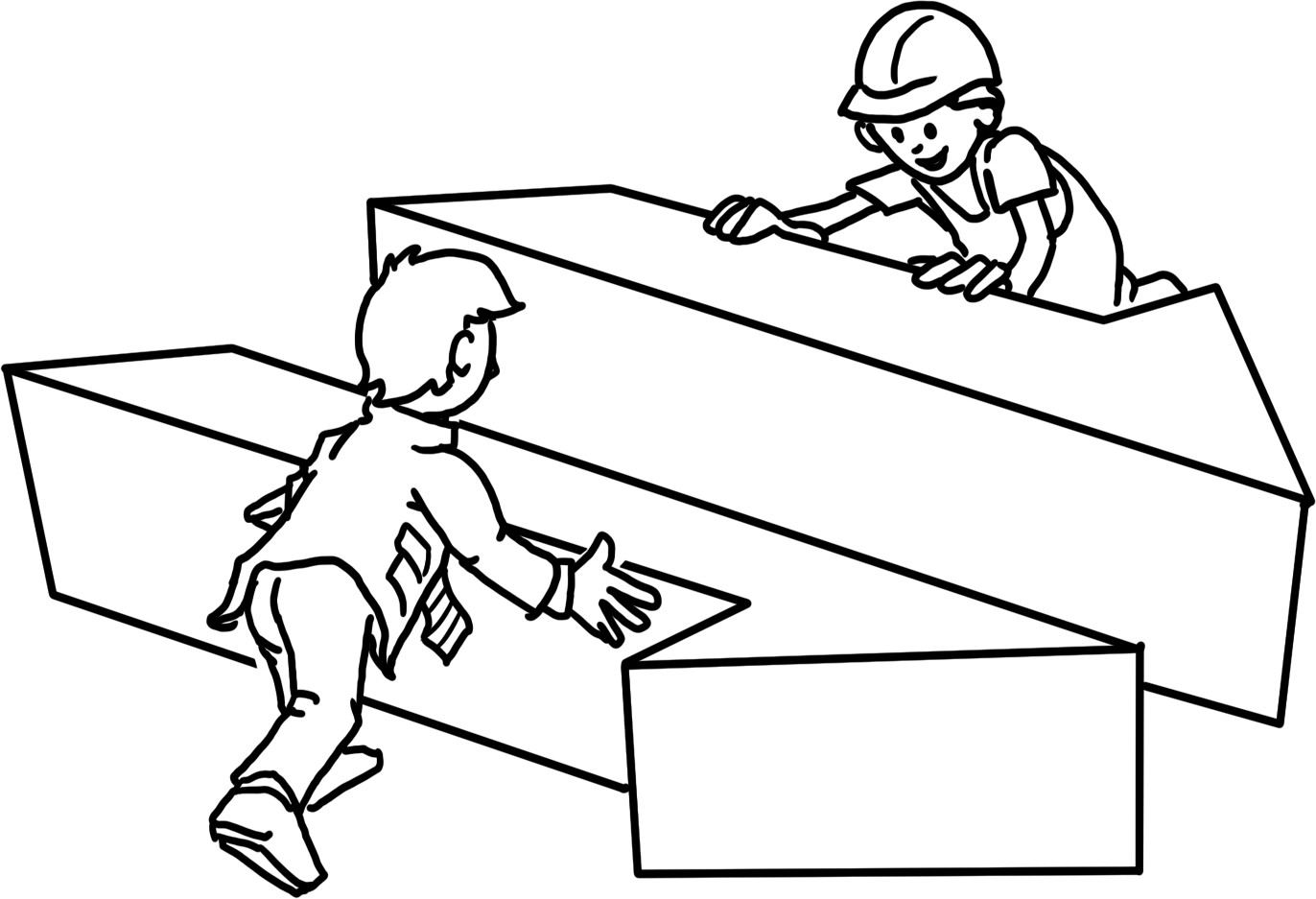 Staat
Wirtschaft
setzt Fachkräfte als Ausbildungspersonal ein
unterstützt Qualifizierung von Fachkräften zu Ausbildungspersonal
ermöglicht Ausbildungspersonal den Aufstieg im Unternehmen
erkennt Bedeutung der Ausbildungstätigkeit an
sichert Qualität des Ausbildungspersonals (Kammern)
finanziert Lehrkräfte an Berufsschulen
bietet Lehrkräften attraktive Rahmen-bedingungen
bildet Lehrkräfte aus
regelt Qualifikation von Ausbildungspersonal rechtlich
sichert die Qualität der Lehrkräfte
VI. Fazit: Erfolgsfaktor der deutschen Berufsbildung
Engagierte Profis
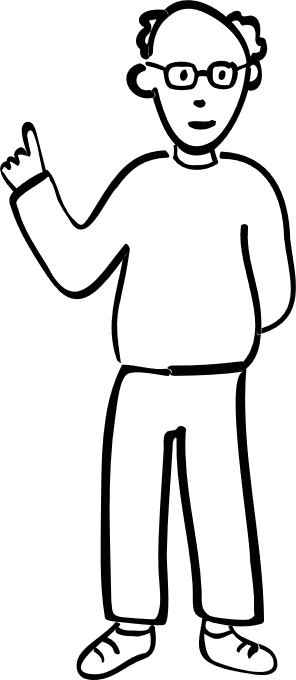 Institutionalisierte Forschung und Beratung
z. B. durch Forschung zu Ausbildungspersonal (durch Kammern und BIBB)
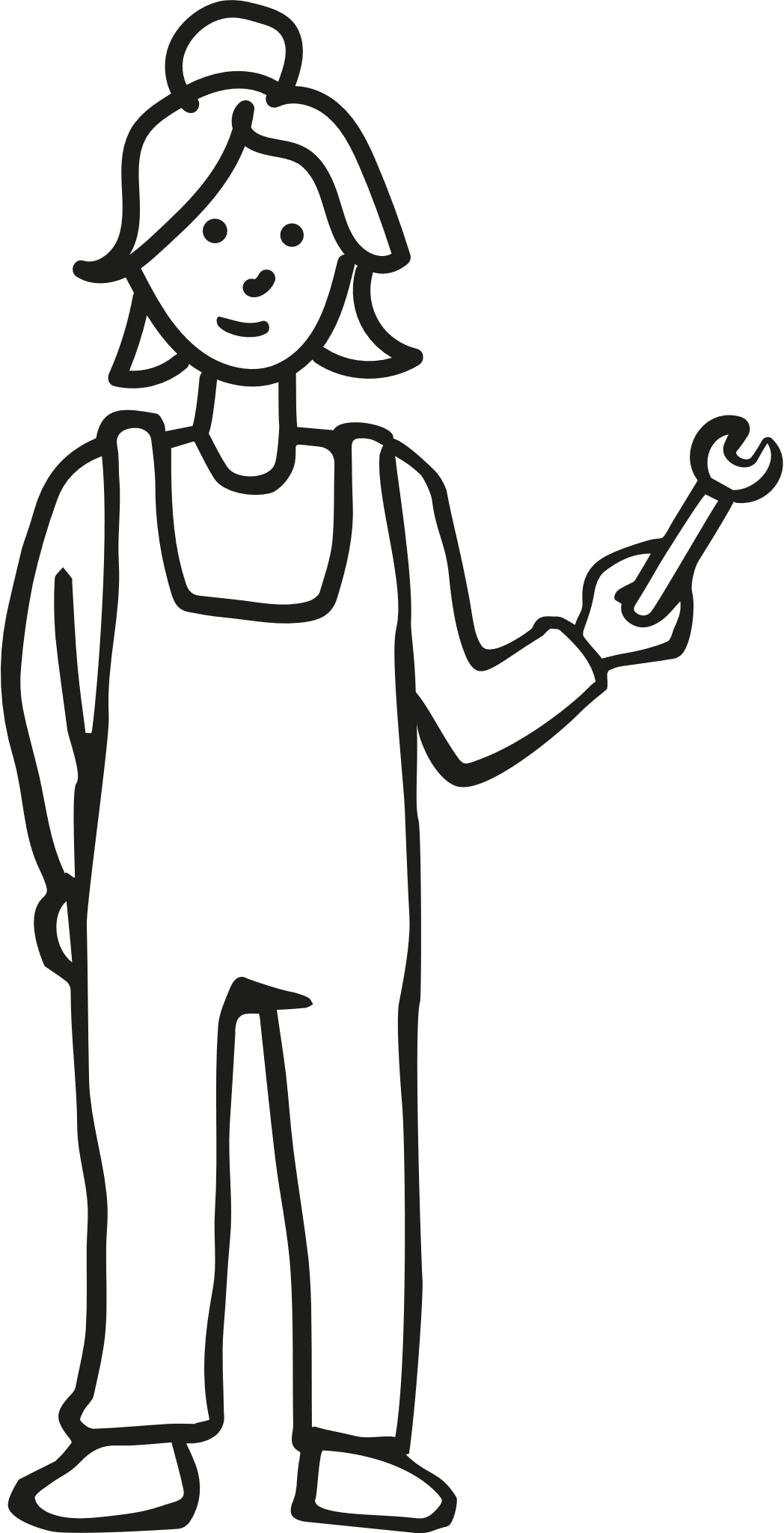 Enge Zusammenarbeit von Staat und Wirtschaft
z. B. Förderung von Personal durch Staat und Wirtschaft
Lernen im Arbeitsprozess
z. B. durch praxisorientierte Ausbildung des Personals
Gesellschaftlich anerkannte Standards
z. B. Ausbildereignung (AEVO)
Anerkannter Ausbildungsbetrieb als Qualitätsmerkmal
Ein Kriterium: staatlich anerkanntes Ausbildungs-personal (BBiG)
Qualifizierung von Berufsbildungs-personal
Berufspädagogik als Grundlage aller betrieblichen Lehr- und Lernprozesse
VII. Weitere Informationen
Diese Präsentation und weitere Präsentationen sowie Informationen zur deutschen Berufsbildung und internationalen Berufsbildungszusammenarbeit erhalten Sie auf unserer Webseite: 
www.govet.international
Quellen
BIBB Datenreport (link)
KMK (link)
BMBF Datenportal (link)
Destatis Statistik zu Berufsbildung (link)

Weitere Informationen im Internet
www.lehrer-werden.de
www.leando.de
GOVET at BIBB